Advertising on the Web
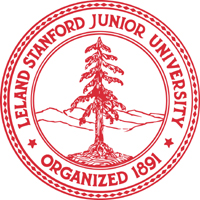 CS246: Mining Massive Datasets
Jure Leskovec, Stanford University
http://cs246.stanford.edu
Infinite data: Online Algorithms
3/5/18
Jure Leskovec, Stanford C246: Mining Massive Datasets
2
Online Algorithms
Classic model of algorithms
You get to see the entire input, then compute some function of it
In this context, “offline algorithm”

Online Algorithms
You get to see the input one piece at a time, and need to make irrevocable decisions along the way
Similar to the data stream model
3/5/18
Jure Leskovec, Stanford CS246: Mining Massive Datasets, http://cs246.stanford.edu
3
Sponsored Search: Ads
Query-to-advertiser graph:
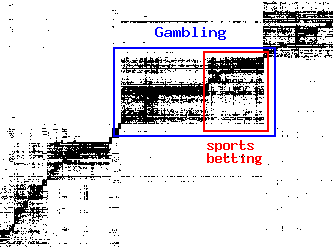 query
advertiser
[Andersen, Lang: Communities from seed sets, 2006]
3/5/18
Jure Leskovec, Stanford C246: Mining Massive Datasets
4
a
b
c
d
Graph Matching for Advertising
Chance toshow an ad
Which advertiser gets picked
Advertiser
1
(1,a)
(2,b)
2
(3,d)
3
4
Advertiser X wantsto show an add for topic/query Y
This is an online problem: We have to make decisions as queries/topics show up. We do not know what topics will show up in the future.
3/5/18
Jure Leskovec, Stanford CS246: Mining Massive Datasets, http://cs246.stanford.edu
5
Online Bipartite Matching
3/5/18
Jure Leskovec, Stanford CS246: Mining Massive Datasets, http://cs246.stanford.edu
6
Example: Bipartite Matching
a
1
2
b
c
3
4
d
Boys
Girls
Nodes: Boys and Girls; Links: Preferences
Goal: Match boys to girls so that maximum number of preferences is satisfied
3/5/18
Jure Leskovec, Stanford CS246: Mining Massive Datasets, http://cs246.stanford.edu
7
Example: Bipartite Matching
a
1
2
b
c
3
4
d
Boys
Girls
M = {(1,a),(2,b),(3,d)} is a matching
Cardinality of matching = |M| = 3
3/5/18
Jure Leskovec, Stanford CS246: Mining Massive Datasets, http://cs246.stanford.edu
8
Example: Bipartite Matching
a
1
2
b
c
3
4
d
Boys
Girls
M = {(1,c),(2,b),(3,d),(4,a)} is a perfect matching
Perfect matching … all vertices of the graph are matched
Maximum matching …  a matching that contains the largest possible number of matches
3/5/18
Jure Leskovec, Stanford CS246: Mining Massive Datasets, http://cs246.stanford.edu
9
Matching Algorithm
Problem: Find a maximum matching for a given bipartite graph
A perfect one if it exists

There is a polynomial-time offline algorithm based on augmenting paths (Hopcroft & Karp 1973, see http://en.wikipedia.org/wiki/Hopcroft-Karp_algorithm)

But what if we do not know the entire graph upfront?
3/5/18
Jure Leskovec, Stanford CS246: Mining Massive Datasets, http://cs246.stanford.edu
10
Online Graph Matching Problem
Initially, we are given the set boys
In each round, one girl’s choices are revealed
That is, girl’s edges are revealed
At that time, we have to decide to either:
Pair the girl with a boy
Do not pair the girl with any boy

Example of application: 	Assigning tasks to servers
3/5/18
Jure Leskovec, Stanford CS246: Mining Massive Datasets, http://cs246.stanford.edu
11
a
b
c
d
Online Graph Matching: Example
1
(1,a)
(2,b)
2
(3,d)
3
4
3/5/18
Jure Leskovec, Stanford CS246: Mining Massive Datasets, http://cs246.stanford.edu
12
Greedy Algorithm
Greedy algorithm for the online graph matching problem:
Pair the new girl with any eligible boy
If there is none, do not pair girl

How good is the algorithm?
3/5/18
Jure Leskovec, Stanford CS246: Mining Massive Datasets, http://cs246.stanford.edu
13
Competitive Ratio
For input I, suppose greedy produces matching Mgreedy while an optimal matching is Mopt

Competitive ratio = 
			minall possible inputs I (|Mgreedy|/|Mopt|)

(what is greedy’s worst performance over all possible inputs I)
3/5/18
Jure Leskovec, Stanford CS246: Mining Massive Datasets, http://cs246.stanford.edu
14
Analyzing the Greedy Algorithm
Consider a case: Mgreedy≠ Mopt
Consider the set G of girls matched in Mopt but not in Mgreedy

(1) By definition of G: |Mopt|  |Mgreedy| + |G|

(2) Every boy B linked to girls in G is already matched in Mgreedy:
If there would exist such non-matched (by Mgreedy) boy adjacent to a non-matched girl then greedy would have matched them
    So: |Mgreedy|≥ |B|
Mopt
1
a
Mgreedy
2
b
3
c
d
4
G={     }
B={          }
3/5/18
Jure Leskovec, Stanford CS246: Mining Massive Datasets, http://cs246.stanford.edu
15
Analyzing the Greedy Algorithm
Summary so far:
Girls G matched in Mopt but not in Mgreedy
Boys B adjacent to girls G
(1) |Mopt|  |Mgreedy| + |G|
(2) |Mgreedy|≥ |B|

Optimal matches all girls in G to (some) boys in B
(3) |G|  |B|

Combining (2) and (3):
|G|  |B|  |Mgreedy|
Mopt
1
a
Mgreedy
2
b
3
c
d
4
G={     }
B={          }
3/5/18
Jure Leskovec, Stanford CS246: Mining Massive Datasets, http://cs246.stanford.edu
16
[Speaker Notes: This is a general proof.
We make no assumptions about the structure of the bipartite graph.]
Analyzing the Greedy Algorithm
So we have:
(1) |Mopt|  |Mgreedy| + |G|
(4) |G|  |B|  |Mgreedy|

Combining (1) and (4):
Worst case is when |G| = |B| = |Mgreedy|
|Mopt|  |Mgreedy| + |Mgreedy| 
Then |Mgreedy|/|Mopt|  1/2
Mopt
1
a
Mgreedy
2
b
3
c
d
4
G={     }
B={          }
3/5/18
Jure Leskovec, Stanford CS246: Mining Massive Datasets, http://cs246.stanford.edu
17
[Speaker Notes: This is a general proof.
We make no assumptions about the structure of the bipartite graph.]
Analyzing the Greedy Algorithm
Consider a case: Mgreedy≠ Mopt
Consider the set G of girls matched in Mopt but not in Mgreedy
Then every boy B adjacent to girls in G is already matched in Mgreedy:
If there would exist such non-matched (by Mgreedy) boy adjacent to a non-matched girl then greedy would have matched them
Since boys B are already matched in Mgreedy then (1)  |Mgreedy|≥ |B|
Mopt
1
a
Mgreedy
2
b
3
c
d
4
G={     }
B={          }
3/5/18
Jure Leskovec, Stanford CS246: Mining Massive Datasets, http://cs246.stanford.edu
18
Analyzing the Greedy Algorithm
Summary so far:
Girls G matched in Mopt but not in Mgreedy
(1) |Mgreedy|≥ |B|
There are at least |G| such boys (|G|  |B|) otherwise the optimal algorithm couldn’t have matched all girls in G
So: |G|  |B|  |Mgreedy|
By definition of G also: |Mopt|  |Mgreedy| + |G|
Worst case is when |G| = |B| = |Mgreedy|
|Mopt|  2|Mgreedy| then |Mgreedy|/|Mopt|  1/2
Mopt
1
a
Mgreedy
2
b
3
c
d
4
G={     }
B={          }
3/5/18
Jure Leskovec, Stanford CS246: Mining Massive Datasets, http://cs246.stanford.edu
19
[Speaker Notes: This is a general proof.
We make no assumptions about the structure of the bipartite graph.]
a
b
c
d
Worst-case Scenario
1
(1,a)
(2,b)
2
3
4
3/5/18
Jure Leskovec, Stanford CS246: Mining Massive Datasets, http://cs246.stanford.edu
20
Web Advertising
3/5/18
Jure Leskovec, Stanford CS246: Mining Massive Datasets, http://cs246.stanford.edu
21
History of Web Advertising
Banner ads (1995-2001)
Initial form of web advertising
Popular websites charged X$ for every 1,000 “impressions” of the ad
Called “CPM” rate (Cost per thousand impressions)
Modeled similar to TV, magazine ads
From untargeted to demographically targeted
Low click-through rates
Low ROI for advertisers
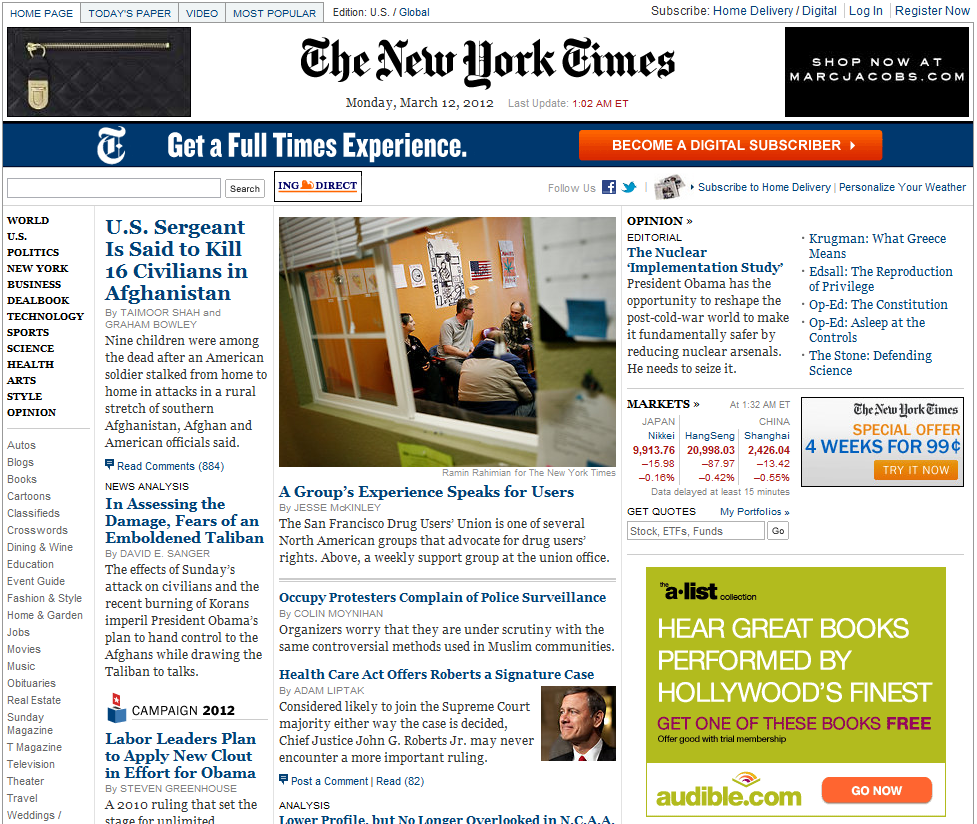 CPM…cost per mille
Mille…thousand in Latin
3/5/18
Jure Leskovec, Stanford CS246: Mining Massive Datasets, http://cs246.stanford.edu
22
Performance-based Advertising
Introduced by Overture around 2000
Advertisers bid on search keywords
When someone searches for that keyword, the highest bidder’s ad is shown
Advertiser is charged only if the ad is clicked on

Similar model adopted by Google with some changes around 2002
Called Adwords
3/5/18
Jure Leskovec, Stanford CS246: Mining Massive Datasets, http://cs246.stanford.edu
23
Ads vs. Search Results
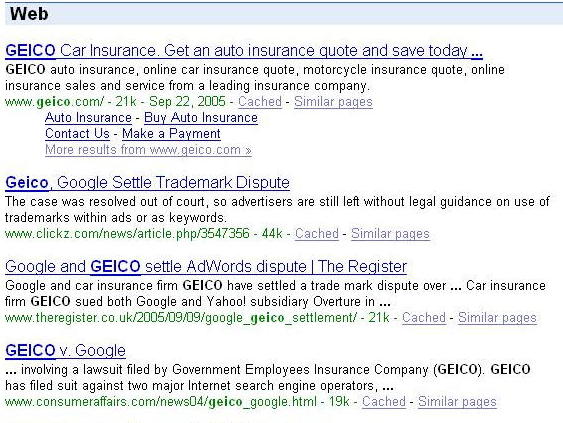 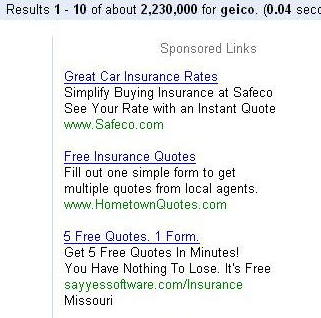 3/5/18
Jure Leskovec, Stanford CS246: Mining Massive Datasets, http://cs246.stanford.edu
24
Web 2.0
Performance-based advertising works!
Multi-billion-dollar industry

Interesting problem: What ads to show for a given query? 
(Today’s lecture)

If I am an advertiser, which search terms should I bid on and how much should I bid? 
(Not focus of today’s lecture)
3/5/18
Jure Leskovec, Stanford CS246: Mining Massive Datasets, http://cs246.stanford.edu
25
Adwords Problem
A stream of queries arrives at the search engine: q1, q2, …
Several advertisers bid on each query
When query qi arrives, search engine must pick a subset of advertisers whose ads are shown

Goal: Maximize search engine’s revenues
Simple solution: Instead of raw bids, use the “expected revenue per click” (i.e., Bid*CTR)
Clearly we need an online algorithm!
3/5/18
Jure Leskovec, Stanford CS246: Mining Massive Datasets, http://cs246.stanford.edu
26
The Adwords Innovation
Advertiser
Bid
CTR
Bid * CTR
A
$1.00
1%
1 cent
B
$0.75
2%
1.5 cents
C
$0.50
2.5%
1.125 cents
Click throughrate
Expectedrevenue
3/5/18
Jure Leskovec, Stanford CS246: Mining Massive Datasets, http://cs246.stanford.edu
27
The Adwords Innovation
Advertiser
Bid
CTR
Bid * CTR
B
$0.75
2%
1.5 cents
C
$0.50
2.5%
1.125 cents
A
$1.00
1%
1 cent
Instead of sorting advertisers by bid, sort by expected revenue
3/5/18
Jure Leskovec, Stanford CS246: Mining Massive Datasets, http://cs246.stanford.edu
28
Limitations of Simple Algorithm
Instead of sorting advertisers by bid, sort by expected revenue
Advertiser
Bid
CTR
Bid * CTR
B
$0.75
2%
1.5 cents
C
$0.50
2.5%
1.125 cents
A
$1.00
1%
1 cent
Challenges:
CTR of an ad is unknown
Advertisers have limited budges and bid on multiple queries
3/5/18
Jure Leskovec, Stanford CS246: Mining Massive Datasets, http://cs246.stanford.edu
29
Complications: Budget
Two further complications:
Budget
CTR of an ad is unknown

1) Budget: Each advertiser has a limited budget
Search engine guarantees that the advertiser will not be charged more than their daily budget
3/5/18
Jure Leskovec, Stanford CS246: Mining Massive Datasets, http://cs246.stanford.edu
30
Complications: CTR
2) CTR (Click-Through Rate): Each ad-query pair has a different likelihood of being clicked
Advertiser 1 bids $2, click probability = 0.1
Advertiser 2 bids $1, click probability = 0.5
CTR is predicted or measured historically
Averaged over a time period

Some complications we will not cover:
1) CTR is position dependent:
Ad #1 is clicked more than Ad #2
3/5/18
Jure Leskovec, Stanford CS246: Mining Massive Datasets, http://cs246.stanford.edu
31
Complications: CTR
Some complications we will cover(next lecture):
2) Exploration vs. exploitationExploit: Should we keep showing an ad for which we have good estimates of click-through rate?or Explore:  Shall we show a brand new ad to get a better sense of its click-through rate?
3/5/18
Jure Leskovec, Stanford CS246: Mining Massive Datasets, http://cs246.stanford.edu
32
Online AlgorithmsThe BALANCE Algorithm
3/5/18
Jure Leskovec, Stanford CS246: Mining Massive Datasets, http://cs246.stanford.edu
33
Adwords Problem
Given:
1. A set of bids by advertisers for search queries
2. A click-through rate for each advertiser-query pair
3. A budget for each advertiser (say for 1 month)
4. A limit on the number of ads to be displayed with each search query
Respond to each search query with a set of advertisers such that:
1. The size of the set is no larger than the limit on the number of ads per query
2. Each advertiser has bid on the search query
3. Each advertiser has enough budget left to pay for the ad if it is clicked upon
3/5/18
Jure Leskovec, Stanford CS246: Mining Massive Datasets, http://cs246.stanford.edu
34
Greedy Algorithm
Our setting: Simplified environment
There is 1 ad shown for each query
All advertisers have the same budget B
All ads are equally likely to be clicked
Value of each ad is the same (=1)

Simplest algorithm is greedy:
For a query pick any advertiser who has bid 1 for that query
Competitive ratio of greedy is 1/2
3/5/18
Jure Leskovec, Stanford CS246: Mining Massive Datasets, http://cs246.stanford.edu
35
Bad Scenario for Greedy
Two advertisers A and B
A bids on query x, B bids on x and y
Both have budgets of $4
Query stream: x x x x y y y y 
Worst case greedy choice: B B B B _ _ _ _ 
Optimal:  A A A A B B B B 
Competitive ratio = ½
This is the worst case!
Note: Greedy algorithm is deterministic – it always resolves draws in the same way
3/5/18
Jure Leskovec, Stanford CS246: Mining Massive Datasets, http://cs246.stanford.edu
36
[Speaker Notes: Is greedy deterministic or randomized (it is deterministic!!)]
BALANCE Algorithm [MSVV]
BALANCE Algorithm by Mehta, Saberi, Vazirani, and Vazirani
For each query, pick the advertiser with the largest unspent budget
Break ties arbitrarily (but in a deterministic way)
3/5/18
Jure Leskovec, Stanford CS246: Mining Massive Datasets, http://cs246.stanford.edu
37
Example: BALANCE
Two advertisers A and B
A bids on query x, B bids on x and y
Both have budgets of $4

Query stream: x x x x y y y y 

BALANCE choice: A B A B B B _ _ 
Optimal: A A A A B B B B

In general: For BALANCE on 2 advertisers Competitive ratio = ¾
3/5/18
Jure Leskovec, Stanford CS246: Mining Massive Datasets, http://cs246.stanford.edu
38
Analyzing BALANCE
Consider simple case (w.l.o.g.): 
2 advertisers, A1 and A2, each with budget B (1)
Optimal solution exhausts both advertisers’ budgets

BALANCE must exhaust at least one budget:
If not, we can allocate more queries
Whenever BALANCE makes a mistake (both advertisers bid on the query), advertiser’s unspent budget only decreases
Since optimal exhausts both budgets, one will for sure get exhausted
Assume BALANCE exhausts A2’s budget, but allocates x queries fewer than the optimal
So revenue of BALANCE = 2B – x (where OPT is 2B)
Let’s work out what x is!
3/5/18
Jure Leskovec, Stanford CS246: Mining Massive Datasets, http://cs246.stanford.edu
39
[Speaker Notes: Why exhausts budget:
-- remember, optimal exhausts both budgets

GENERAL PROOF]
B
A1
A2
x
B
y
x
A1
A2
Analyzing  Balance
Queries allocated to A1 in optimal solution
Queries allocated to A2 in optimal solution
Opt revenue = 2B
Balance revenue = 2B-x = B+y
Note: only green queries can be assigned to neither.
A blue query could have been assigned to A1.
We claim y > x (next slide).
Balance revenue is minimum for x=y=B/2.
Minimum Balance revenue = 3B/2.
Competitive Ratio = 3/4.
Neither

Balance allocation
40
B
A1
A2
x
B
y
x
A1
A2
Analyzing Balance: Two Cases
Case 1: At least half the blue queries are assigned to A1 by Balance.
Then y > B/2, since the blues alone are > B/2.
Case 2: Fewer than half the blue queries are assigned to A1 by Balance.
Let q be the last blue query assigned by Balance to A2.
Neither

Balance allocation
41
B
A1
A2
x
B
y
x
A1
A2
Analyzing Balance – (3)
Since A1 obviously bid on q, at that time, the budget of A2 must have been at least as great as that of A1.
Since more than half the blue queries are assigned to A2, at the time of q, A2’s remaining budget was at most B/2.
Therefore so was A1’s, which implies x < B/2, and therefore y > B/2 and y > x.
Thus Balance assigns > 3B/2.
Competitive Ratio: BAL/OPT = 3/4
Neither

Balance allocation
42
B
A1
A2
x
B
y
x
A1
A2
Analyzing  BALANCE: What’s x?
Queries allocated to A1 in the optimal solution
Queries allocated to A2 in the optimal solution
Optimal revenue = 2B
Assume Balance gives revenue = 2B-x = B+y
Assume we exhausted A2’s budget
Not used
3/5/18
Jure Leskovec, Stanford CS246: Mining Massive Datasets, http://cs246.stanford.edu
43
[Speaker Notes: Whatever is not used should be assigned to A2 (since if we could assign to A1 we would since we still have the budget)
CASE 1) Less than half of A1’s queries got assigned to A2. So y>B/2
CASE 2) If more than half of A1’s queries got assigned to A2. 
Consider last of A1s queries assigned to A2. At that time B2 > B1.
At that time B2 < ½. Since more than half of A1’s queries got assigned to A2 (this means the remaining budget had to be <1/2). 
So B1<1/2.]
B
A1
A2
x
B
y
x
A1
A2
Analyzing  BALANCE: What’s x?
Queries allocated to A1 in the optimal solution
Queries allocated to A2 in the optimal solution
Optimal revenue = 2B
Assume Balance gives revenue = 2B-x = B+y
Assume we exhausted A2’s budget
Unassigned queries should be assigned to A2
(if we could assign to A1 we would since we still have the budget)
Goal: Show we have y  B/2
Not used
3/5/18
Jure Leskovec, Stanford CS246: Mining Massive Datasets, http://cs246.stanford.edu
44
[Speaker Notes: Whatever is not used should be assigned to A2 (since if we could assign to A1 we would since we still have the budget)
CASE 1) Less than half of A1’s queries got assigned to A2. So y>B/2
CASE 2) If more than half of A1’s queries got assigned to A2. 
Consider last of A1s queries assigned to A2. At that time B2 > B1.
At that time B2 < ½. Since more than half of A1’s queries got assigned to A2 (this means the remaining budget had to be <1/2). 
So B1<1/2.]
B
A1
A2
x
x
B
B
y
y
x
x
A1
A1
A2
A2
Analyzing  BALANCE: What’s x?
Queries allocated to A1 in the optimal solution
Queries allocated to A2 in the optimal solution
Optimal revenue = 2B
Assume Balance gives revenue = 2B-x = B+y
Assume we exhausted A2’s budget
Not used
Not used
3/5/18
Jure Leskovec, Stanford CS246: Mining Massive Datasets, http://cs246.stanford.edu
45
[Speaker Notes: Whatever is not used should be assigned to A2 (since if we could assign to A1 we would since we still have the budget)
CASE 1) Less than half of A1’s queries got assigned to A2. So y>B/2
CASE 2) If more than half of A1’s queries got assigned to A2. 
Consider last of A1s queries assigned to A2. At that time B2 > B1.
At that time B2 < ½. Since more than half of A1’s queries got assigned to A2 (this means the remaining budget had to be <1/2). 
So B1<1/2.]
BALANCE: General Result
In the general case, worst competitive ratio of BALANCE is 1–1/e = approx. 0.63
e = 2.7182
Interestingly, no online algorithm has a better competitive ratio!

Let’s see the worst case example that gives this ratio
3/5/18
Jure Leskovec, Stanford CS246: Mining Massive Datasets, http://cs246.stanford.edu
46
Worst case for BALANCE
N advertisers: A1, A2, … AN
Each with budget B > N
Queries:
N∙B queries appear in N rounds of B queries each
Bidding:
Round 1 queries: bidders A1, A2,       …, AN
Round 2 queries: bidders       A2, A3, …, AN
Round i queries:  bidders             Ai, …,  AN
Optimum allocation: Allocate all round i queries to Ai
Optimum revenue N∙B
3/5/18
Jure Leskovec, Stanford CS246: Mining Massive Datasets, http://cs246.stanford.edu
47
B/(N-2)
B/(N-1)
B/N
BALANCE Allocation
: Budget spent in rounds 1,2, 3, …
Advertiser’s budget
…
AN-1
A1
AN
A2
A3
If we find the smallest k such that Sk  B, then after k rounds
we cannot allocate any queries to any advertiser
3/5/18
Jure Leskovec, Stanford CS246: Mining Massive Datasets, http://cs246.stanford.edu
48
1/1   1/2   1/3  …  1/(N-(k-1)) … 1/(N-1)   1/N
S1
S2
Sk = 1
BALANCE: Analysis
B/1   B/2   B/3  …  B/(N-(k-1)) … B/(N-1)   B/N
S1
S2
Sk = B
3/5/18
Jure Leskovec, Stanford CS246: Mining Massive Datasets, http://cs246.stanford.edu
49
Sk = 1
ln(N)-1
BALANCE: Analysis
1/1   1/2   1/3  …  1/(N-(k-1)) … 1/(N-1)   1/N
ln(N)
N terms sum to ln(N).
Last k terms sum to 1.
First N-k terms sumto ln(N-k) but also to ln(N)-1
3/5/18
Jure Leskovec, Stanford CS246: Mining Massive Datasets, http://cs246.stanford.edu
50
BALANCE: Analysis
So after the first k=N(1-1/e) rounds, we cannot allocate a query to any advertiser

Revenue = B∙N (1-1/e)

Competitive ratio = 1-1/e
3/5/18
Jure Leskovec, Stanford CS246: Mining Massive Datasets, http://cs246.stanford.edu
51
General Version of the Problem
Arbitrary bids and arbitrary budgets!
Consider we have 1 query q, advertiser i
Bid = xi
Budget = bi
In a general setting BALANCE can be terrible
Consider two advertisers A1 and A2 
A1: x1 = 1, b1 = 110
A2: x2 = 10, b2 = 100
Consider we see 10 instances of q
BALANCE always selects A1 and earns 10
Optimal earns 100
3/5/18
Jure Leskovec, Stanford CS246: Mining Massive Datasets, http://cs246.stanford.edu
52
Generalized BALANCE
Arbitrary bids: consider query q, bidder i
Bid = xi
Budget = bi
Amount spent so far = mi
Fraction of budget left over fi = 1-mi/bi
Define i(q) = xi(1-e-fi)

Allocate query q to bidder i with largest value of i(q)

Same competitive ratio (1-1/e) = 0.63
3/5/18
Jure Leskovec, Stanford CS246: Mining Massive Datasets, http://cs246.stanford.edu
53